чистоговорки
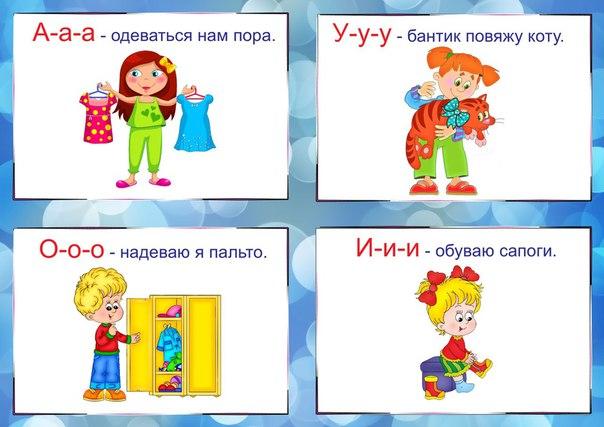 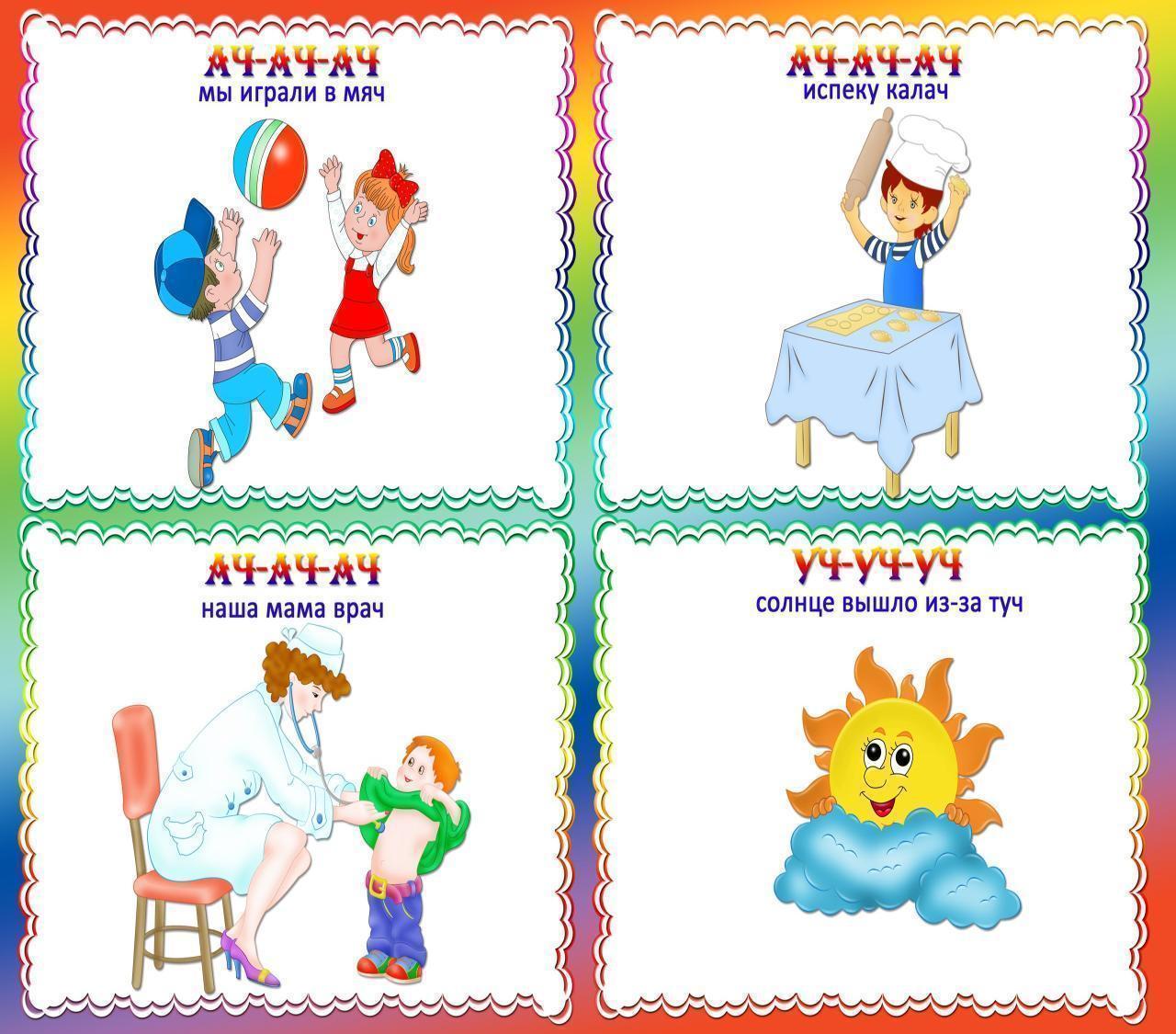 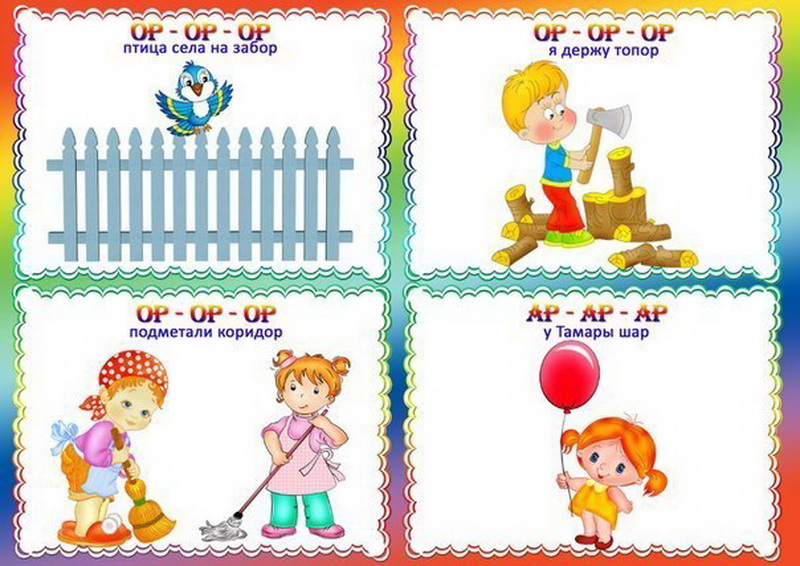 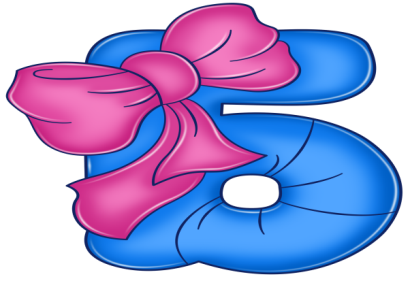 БЕ-БЕ-БЕ-  Я играю на трубе. 
БУ - БУ – БУ - Купи мне трубу! 
БУ-БУ-БУ - Дайте нам трубу. 
БИ-БИ-БИ - На трубе потруби. 
БИ-БИ-БИ - Очень громко не труби.

БА-БА-БА - На поляне есть изба. 
БЕ-БЕ-БЕ - Кто живёт в избе. 
Ба-БА-БА – На крыше труба.
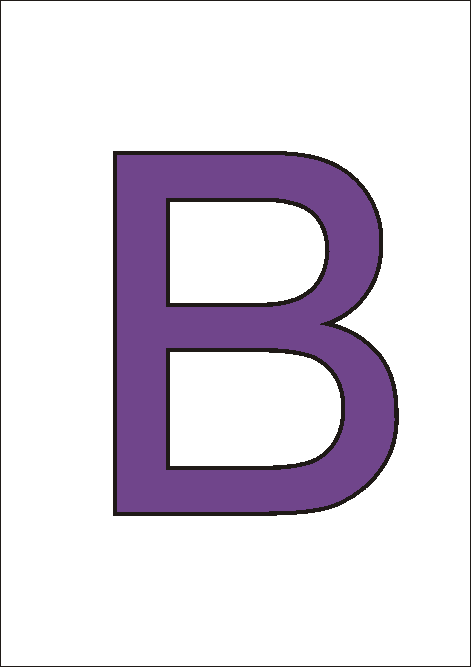 ВА-ВА-ВА - Высокая трава. 
ВЕ-ВЕ-ВЕ - Васильки растут в траве. 
ВУ – ВУ - ВУ - Васильков букет нарву.  
ВЫ-ВЫ-ВЫ - Трава выше головы. 

ВУ-ВУ-ВУ - Мы видели сову.   
ВА-ВА-ВА - Громко ухает сова. 
ВУ-ВУ-ВУ – Лови сову.            
ВЫ-ВЫ-ВЫ - Не боимся мы совы
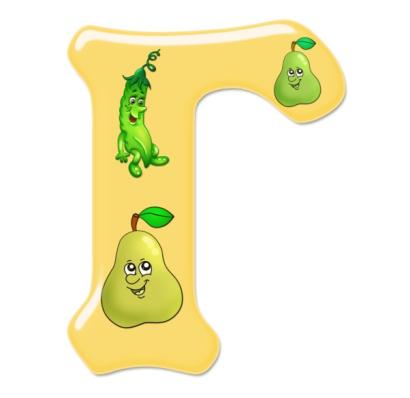 ГОН-ГОН-ГОН - Сели мы в вагон. 
ГОН-ГОН-ГОН – Вот поехал наш вагон.
 
ГА-ГА-ГА - Острые рога. 
ГА – ГА – ГА – У козы рога

ГИ – ГИ – ГИ - Мама жарит пироги! 
ГИ-ГИ-ГИ - Хороши пироги! 
ГУ-ГУ-ГУ - Есть их больше не могу.
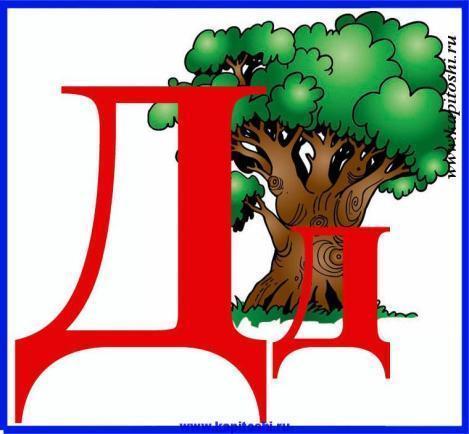 ДИ-ДИ-ДИ – всё лето впереди. 
ДУ-ДУ-ДУ - В воду тёплую иду. 
ДЫ-ДЫ-ДЫ - Больше не боюсь воды. 
ДЕ-ДЕ-ДЕ - Искупался в воде. 
ДА-ДА-ДА - Здесь холодная вода. 
ДИ-ДИ-ДИ – Из речки выходи!
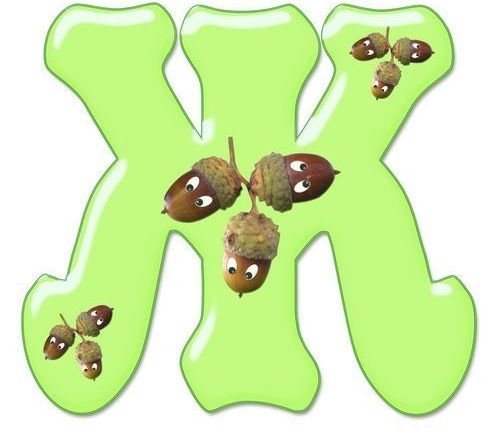 ЖУ-ЖУ-ЖУ - В зоопарк пришли к моржу.
ЖА-ЖА-ЖА - Испугались мы моржа.
ЖЕ-ЖЕ-ЖЕ - Сидят птички на морже.
ЖУ-ЖУ-ЖУ - Ближе подошли к моржу.
ЖИ-ЖИ-ЖИ - Повернулись к нам моржи.
ЖУ-ЖУ-ЖУ - Рыбку бросили моржу.
ЖИ-ЖИ-ЖИ - Очень мирные моржи.
ЖИ-ЖИ-ЖИ - Не страшны совсем моржи.
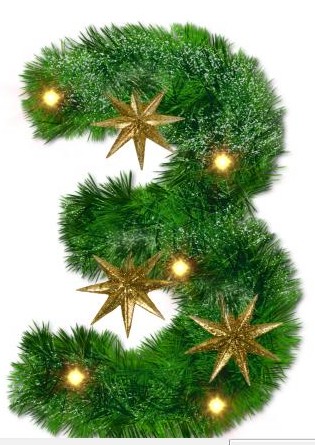 ЗА-ЗА-ЗА - Вот идёт коза.
ЗА-ЗА-ЗА – На лугу стоит коза.
ЗУ-ЗУ-ЗУ - Мы пасём козу.
ЗУ-ЗУ-ЗУ - Мы видели козу.
ЗЕ-ЗЕ-ЗЕ - Дадим траву козе.
ЗЫ - ЗЫ - ЗЫ - Есть козлята у козы,
ЗУ – ЗУ – ЗУ - Веду козу,
ЗОЙ – ЗОЙ - ЗОЙ - Козлята с козой.
ЗОЙ-ЗОЙ-ЗОЙ – Бежит козленок за козой
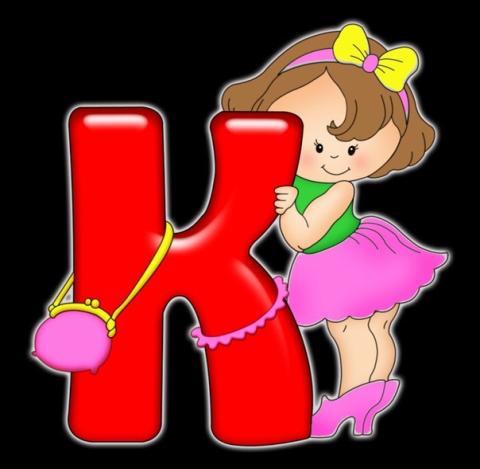 .
КЫ-КЫ-КЫ - Быстро бегают коты.
КИ-КИ-КИ - Ловят рыбу рыбаки.
АК-АК-АК - В реке рак.
КЕ-КЕ-КЕ – Рыба плавает в реке.
КЕ-КЕ-КЕ - Ловят рыбу на реке.
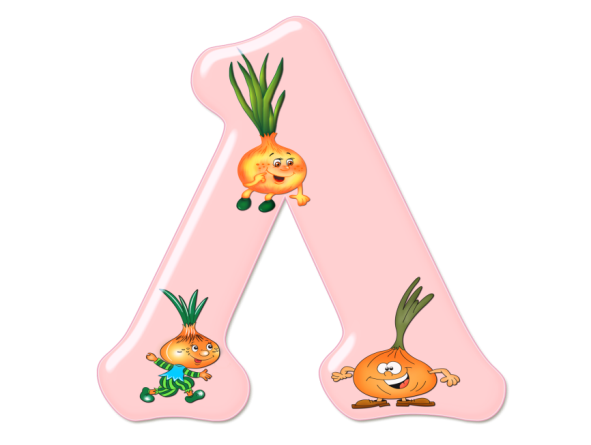 ЛА-ЛА-ЛА - Лодка весело плыла.
ЛО-ЛО-ЛО - В лодке есть весло
ЛО-ЛО-ЛО - Поднимаем мы весло.

ЛИ-ЛИ-ЛИ – Улетели журавли.
ЛИ-ЛИ-ЛИ – Дни осенние пришли.

ЛИ-ЛИ-ЛИ - За окном метут метели.
ЛО-ЛО-ЛО – Домик снегом замело.
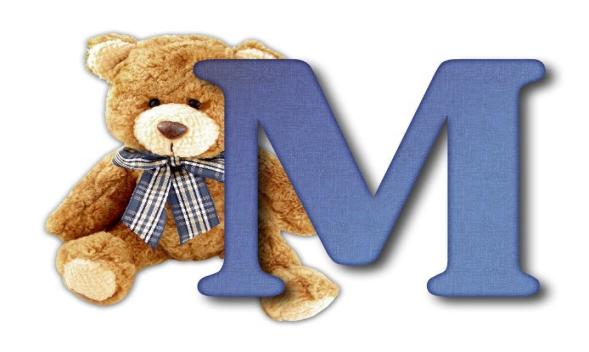 ОМ – ОМ - ОМ – Строим дом.
ОМ-ОМ-ОМ - Мы построим новый дом.
ЫМ-ЫМ-ЫМ - Из трубы дым.
МА-МА-МА – Я сама.
МА-МА-МА – Все я делаю сама.
МЫ-МЫ-МЫ – Ждем зимы.
МИ-МИ-МИ – Меня за руку возьми.
МО-МО-МО – Мы идем в кино.
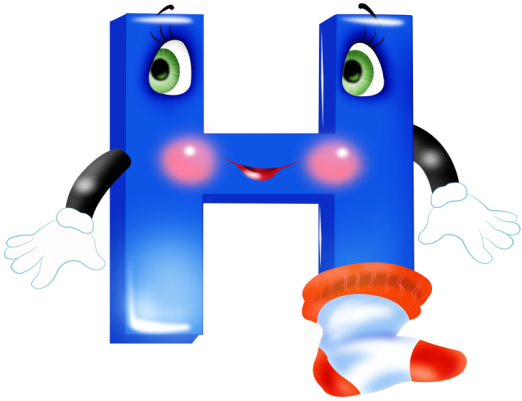 На-на-на - ночью светит всем лунаНо-но-но - весь день распахнуто окноОн-он-он - я сплю и вижу добрый сонИн-ин-ин - рыжий, сочный апельсинАн-ан-ан - налито молоко в стаканНо-но-но - идем мы вечером в кино
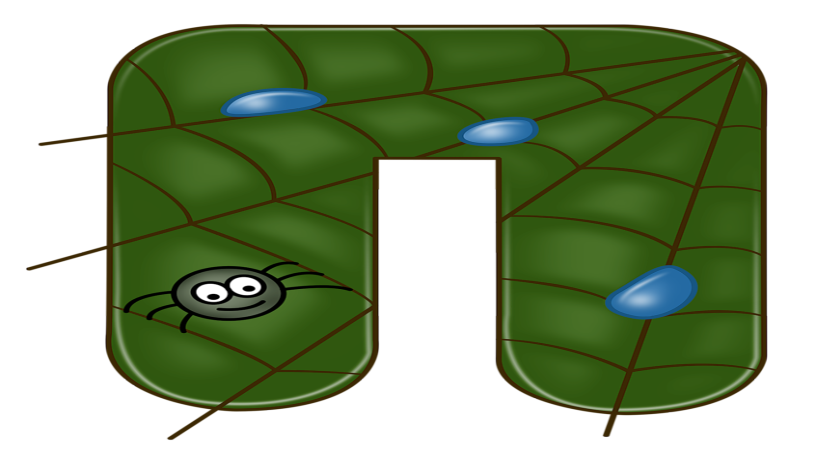 Ап-ап-ап - раздается храп.Ип-ип-ип - где-то слышен хрип.Оп-оп-оп - очень толстый поп.Оп-оп-оп - нажимаем стоп.По-по-по - наш трамвай идет в депо.Уп-уп-уп - ешьте, дети, суп.Яп-яп-яп - не делай все тяп-ляп.
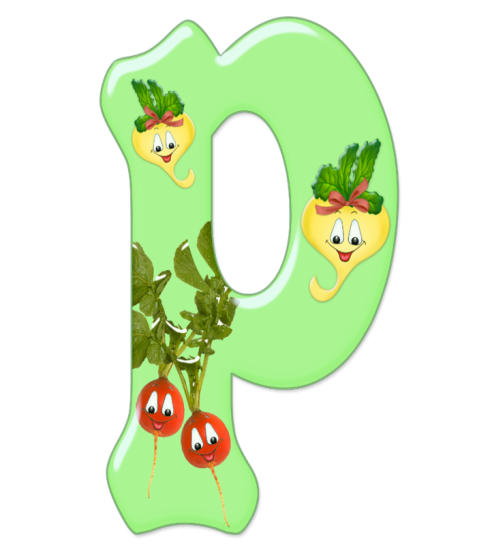 Ря-ря-ря: алая заря.Рю-рю-рю: рисую я зарю.Ри-ри-ри: чисто говори.Ра-ра-ра: в школу мне пора.Ре-ре-ре: игры во дворе.Ро-ро-ро: легкое перо.Ры-ры-ры: стихи для детворы.Ру-ру-ру: развлекаем детвору. Ар-ар-ар: из кастрюли валит пар.Ор-ор-ор: разгорелся у нас спор.Ир-ир-ир: роту строит командир
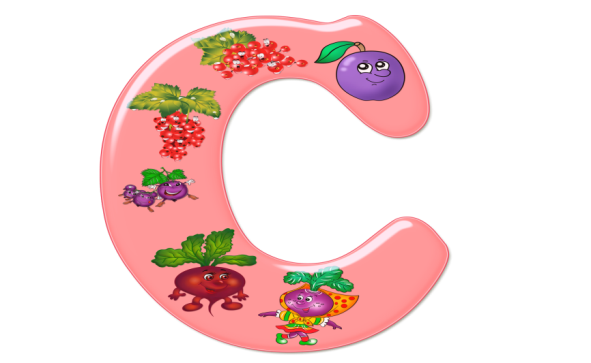 Ся-ся-ся, ся-ся-ся - не поймали карася.Се-се-се, се-се-се - карасей ловили все.Си-си-си, си-си-си - в водоеме караси.Ся-ся-ся, ся-ся-ся - вот поймать бы карася!
Са-са-са, са-са-са - ой-ой-ой летит оса!Сы-сы-сы, сы-сы-сы - не боимся мы осы!Су-су-су, су-су-су - видел кто из вас осу?Сы-сы-сы, сы-сы-сы - мы не видели осы.Са-са-са, са-са-са - отгадайте, где оса.
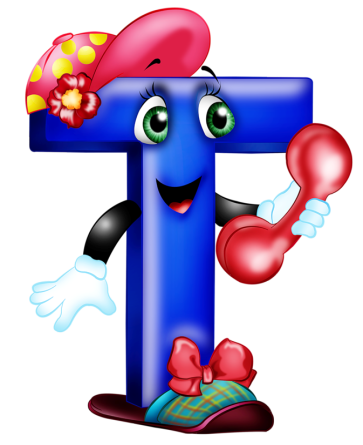 Та-та-та – у нас дома чистота.Ты-ты-ты – сметану съели все коты.Ту-ту-ту – молоко налью коту.Ти-ти-ти – съели кашу мы почти.Тё-тё-тё – отложили мы шитьё.То-то-то –поиграли мы в лото.Ать-ать-ать – мы пойдем с тобой гулять.Ат-ат-ат – берем с собой самокат.
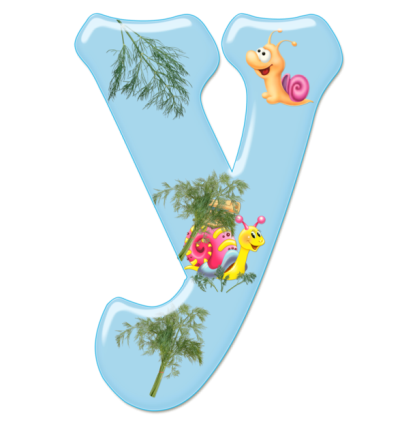 Уа-уа-уа – в коляске плачет детвора.Ау-ау – кто потерялся, не пойму.У-у-у-у – воет волк в лесу.Ух-ух-ух – накалился наш утюг.Уч-уч-уч – светит в окно солнца луч.Ур-ур-ур – кошка нам сказала: «Мур!».
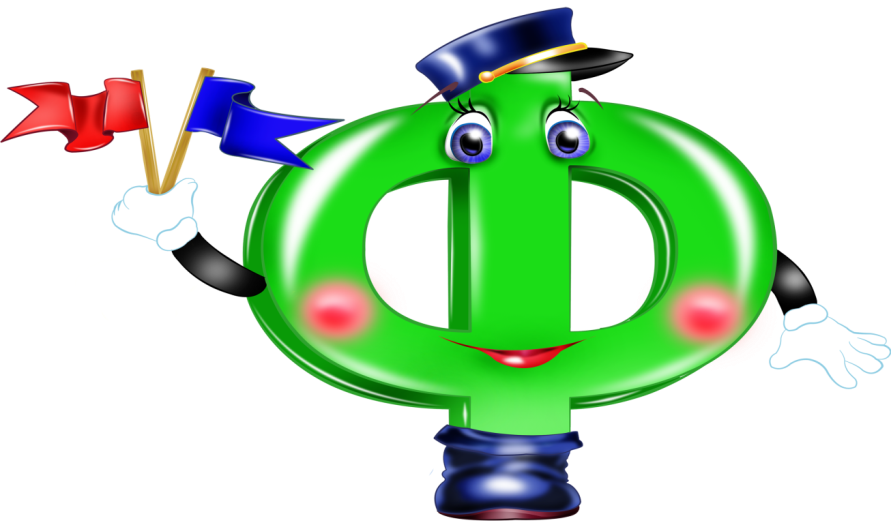 Фа-фа-фа - в углу стоит софа. Аф-аф-аф - в замке живет граф. Фе-фе-фе - он живет в Уфе. Фэ-фэ-фэ - мы пойдем в кафе.
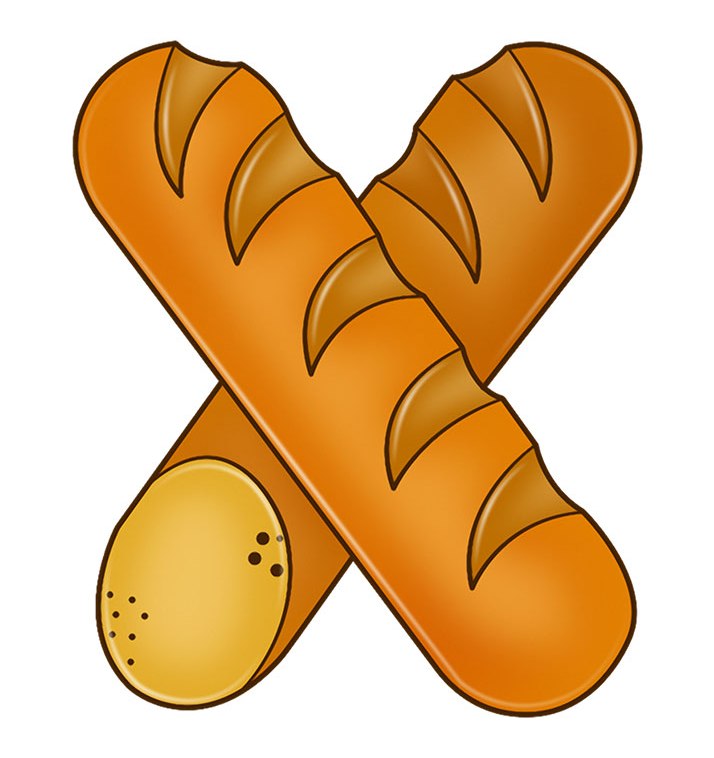 Ха-ха-ха, ха-ха-ха - есть у нас два петуха.Хи-хи-хи, хи-хи-хи - всё дерутся петухи.Ху-ху-ху, ху-ху-ху - клювы все у них в пуху.Хи-хи-хи, хи-хи-хи - хватит драться, петухи!Ха-ха-ха, ха-ха-ха - без хвостов два петуха.
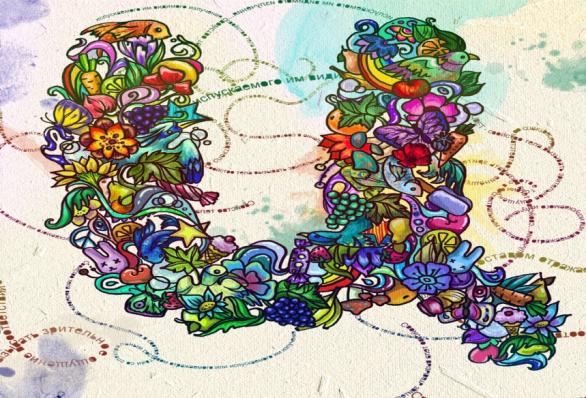 Цо-цо-цо, цо-цо-цо курица снесла яйцо.Цу-цу-цу, цу-цу-цу киска тянется к яйцу.Ца-ца-ца, ца-ца-ца брысь, котенок, от яйца!Цу-цу-цу, цу-цу-цу не пускать его к яйцу!Цо-цо-цо, цо-цо-цо сами мы съедим яйцо.Цы-цы-цы, цы-цы-цы отогнали? Молодцы!Це-це-це, це-це-це вот вам сказка о яйце.
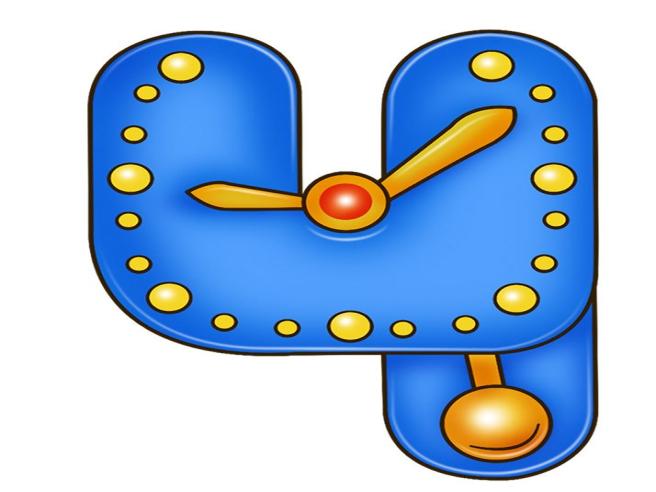 Ча-ча-ча-ча, - на столе горит свеча.Чо-чо-чо-чо, - ой, как свечке горячо.Чу-чу-чу-чу, - я подую на свечу.Чи-чи-чи-чи, - пламя сдую у свечи.
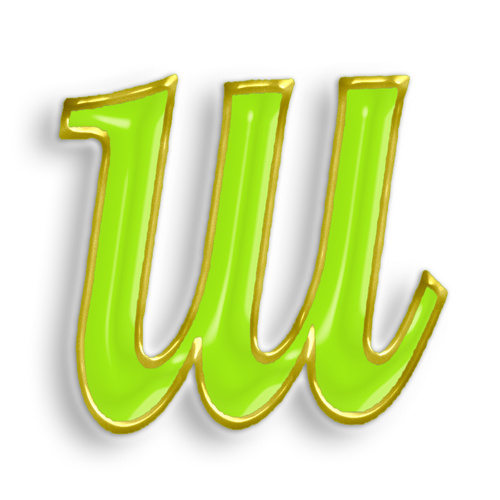 Ша-ша-ша-ша, - наша Таня хороша.Шо-шо-шо-шо, -  поёт хорошо.Шу-шу-шу-шу, - поёт песню малышу.Ши-ши-ши-ши, - любят песни малыши.
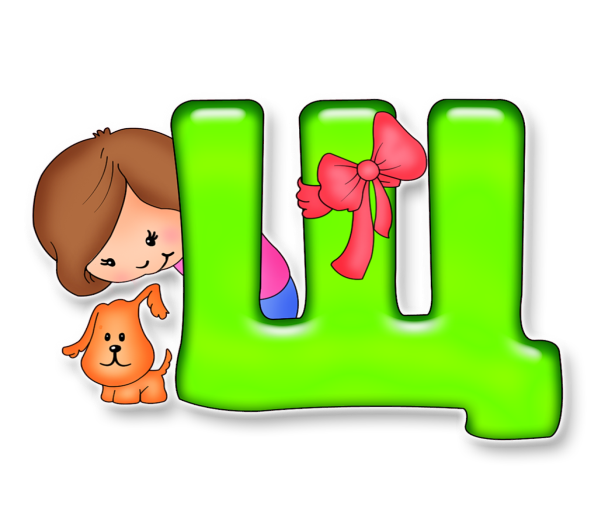 Ощ-ощ-ощ, ощ-ощ-ощ - будем мы готовить борщ.Ща-ща-ща, ща-ща-ща - нету свеклы для борща.Щи-щи-щи, щи-щи-щи - приготовим лучше щи.Щу-щу-щу, щу-щу-щу - я капусту поищу.Ощ-ощ-ощ, ощ-ощ-ощ - не клади в кастрюлю хвощ!Щу-щу-щу, щу-щу-щу - я морковку поищу.